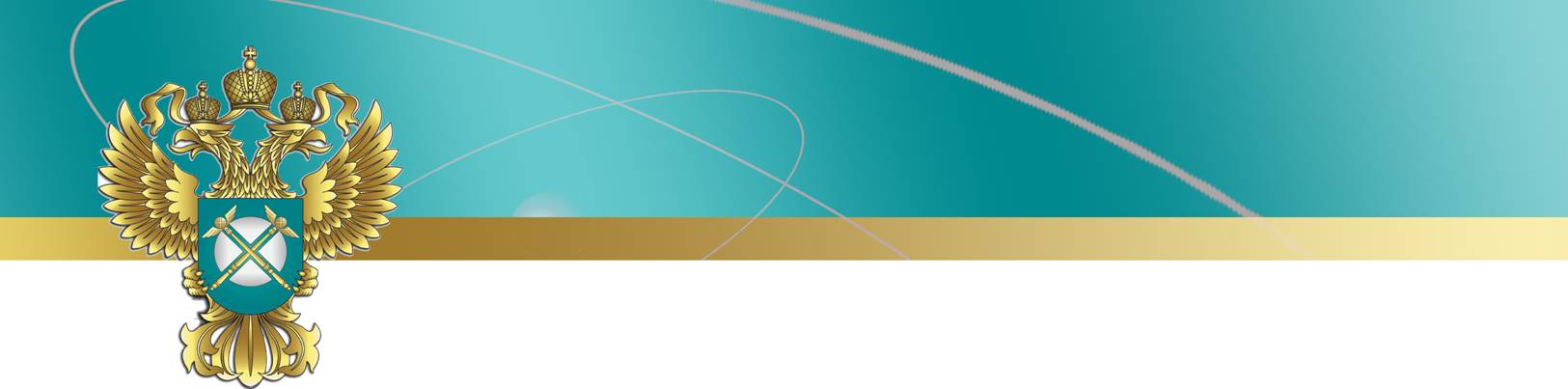 ФЕДЕРАЛЬНАЯ АНТИМОНОПОЛЬНАЯ СЛУЖБА
ДОКЛАД

Выявление и пресечение ограничивающих конкуренцию соглашений (картелей)


Управление Федеральной антимонопольной службы по Нижегородской области
Указ Президента РФ от 21.12.2017 № 618 «Об основных направлениях государственной политики по развитию конкуренции»
Принципы государственной политики по развитию конкуренции
ОБЕСПЕЧЕНИЕ РАВНЫХ УСЛОВИЙ И СВОБОД ЭКОНОМИЧЕСКОЙ ДЕЯТЕЛЬНОСТИ
ОБЕСПЕЧЕНИЕ ПРОЗРАЧНОСТИ ЗАКУПОК ТОВАРОВ, РАБОТ, УСЛУГ
Принципы торгов
ЭФФЕКТИВНОСТЬ
ЭКОНОМИЧНОСТЬ
РАВЕНСТВО И СПРАВЕДЛИВОСТЬ
ОТКРЫТОСТЬ И ПРОЗРАЧНОСТЬ
ОТВЕТСТВЕННОСТЬ
СТИМУЛИРОВАНИЕ ПРОИЗВОДСТВА И РЫНКА ЗАНЯТОСТИ
ПОДДЕРЖКА МАЛОГО И СРЕДНЕГО БИЗНЕСА
В соответствии с Федеральным законом от 26.07.2006 № 135-ФЗ «О защите конкуренции» установлен запрет на заключение антиконкурентных соглашений.Основные способы реализации антиконкурентного соглашения
конкуренты воздерживаются от участия в торгах; 
конкуренты подают предложение с заведомо проигрышной ценой или неприемлемыми условиями; 
сговор участников открытого аукциона против других участников торгов;
организатор торгов по соглашению с участниками включает в конкурсную документацию положения, ограничивающие доступ к участию в торгах отдельным хозяйствующим субъектам;
проявление необъективности и предвзятости к отдельным участникам торгов, включая безосновательное отклонение их предложений; 
иные действия по предоставлению необоснованных преимуществ отдельным участникам торгов.
Признаки заключения антиконкурентного соглашения
большинство торгов выигрывает одна и та же компания;
ряд компаний выигрывают торги по очереди;
минимальное число участников торгов;
участники торгов хорошо осведомлены о конкурентах и их предложениях;
минимальное снижение начальной цены;
неявка участников торгов на процедуру торгов;
присутствие на торгах участников, ни разу не заявивших своего предложения;
ограничение доступа к информации о предстоящих торгах;
отличие цен на торгах от рыночной цены.
Доказательства сговора
Прямые
Косвенные
СОГЛАШЕНИЯ
СОВОКУПНОСТЬ ИНЫХ ДОКАЗАТЕЛЬСТВ
ДОГОВОРЫ В ПИСЬМЕННОЙ ФОРМЕ
ПРОТОКОЛЫ СОВЕЩАНИЙ(СОБРАНИЙ)
ПЕРЕПИСКА УЧАСТНИКОВ СОГЛАШЕНИЯ
Методы получения информации о возможном сговоре
проведение внеплановых проверок;
работа с заявлениями (заявителями) о признании в рамках программы освобождения;
работа с обращениями (граждан, организаций, правоохранительных и иных органов);
работа с информацией из открытых источников (СМИ, Интернет и тд);
работа с заказчиками.
Примеры рассмотрения дел
Управление Федеральной антимонопольной службы по Нижегородской области

Спасибо за внимание!